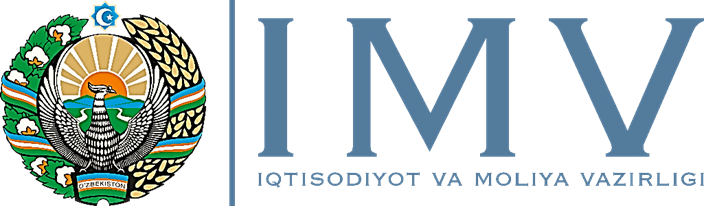 Treasury Service Committee under the Ministry of Economy and Finance of the Republic of Uzbekistan
Liquidity management of the Treasury Single Account of the Ministry of Economy and Finance of the Republic of Uzbekistan
Bakhtiyor G'aniev and Tursunboy Madraimov


"PEMPAL" Treasury COP Annual Meeting
May 23, 2023
Legal basis for ensuring the liquidity of the Treasury Single Account and managing funds
2
The number of budget organizations served by the Treasury Service Committee under the Ministry of Economy and Finance of the Republic of Uzbekistan
3
The total number of serviced budget organizations is 8,603
Republic of Karakalpakstan
Navoi
Tashkent city
671
Samarkand
Namangan
Sirdaryo
411
1 026
522
Khorezm
554
791
635
Andijan
725
Tashkent
362
Fergana
486
530
Jizzakh
Bukhara
661
Surkhandarya
629
Kashkadarya
600
4
Treasury Single Account in national currency
5
Treasury Single Account in foreign currency
Cash planning and management of state budget funds
6
Cash planning — is carried out by making monthly and annual forecasts of the republican budget and local budgets of the Republic of Uzbekistan, the sources and amount of revenues, as well as the amount of expenses, the direction of expenses and their purpose.
Cash planning of state budget revenues and expenses: for the republican budget of the Republic of Uzbekistan — by the Treasury Service Committee; for local budgets — carried out by regional treasury departments.
The forecast of the state budget income is made based on the information of the Tax and Customs authorities.
The forecast of cash payments for state budget expenditures is made on the basis of information from budget organizations and recipients of budget funds.
Preparation of the forecast of the republican budget of the Republic of Uzbekistan and cash planning
7
Tax and Customs Committees and other authorized bodies
Monthly forecast of earnings
Until the 28th of the current month for the next month
By December 30 of the current fiscal year for the next fiscal year
Annual revenue forecast
Budget organizations and recipients of budget funds
By December 30 of the current fiscal year for the next fiscal year
Forecast of monthly and annual expenses from the state budget
By December 30 of the current fiscal year for the next fiscal year
Funds allocated to local budgets
Ministry of Economy and Finance
Until the 28th of the current month for the next month
Treasury Service Committee
Financial planning and management
Constantly
Treasury Single Account liquidity management
8
Processing of revenue forecast data
State Tax Committee (Revenue Forecast)
Formation of the cash plan of the republican budget
Treasury Service Committee
State Customs Committee (revenue forecast)
Deficit
Surplus
Ministry of Finance (Revenue and Expenditure Forecast)
A source of deficit financing
Forming information on budget execution and expenditure forecasting
Budget organizations (expenditure forecast)
Placement of domestic bonds
Foreign debt
9
Management of funds in a Treasury Single Account
The Treasury Service Committee is the sole authorized body for placing temporarily free funds in the Treasurye Single Account of the Ministry of Economy and Finance in deposits of commercial banks.
Budget organizations and funds place their temporarily free funds in bank deposits by submitting orders to the Treasury Service Committee.
Temporary free funds and non-budgetary temporary free funds for bank deposits are placed on the basis of an electronic auction, which is carried out by placing an announcement in the special information system of the Ministry of Economy and Finance.
The e-auction takes place within one banking day.
Temporary free funds are placed in commercial bank deposits for a period of 12 to 24 months.
10
The process of placing temporarily idle funds of budget organizations in a bank deposit
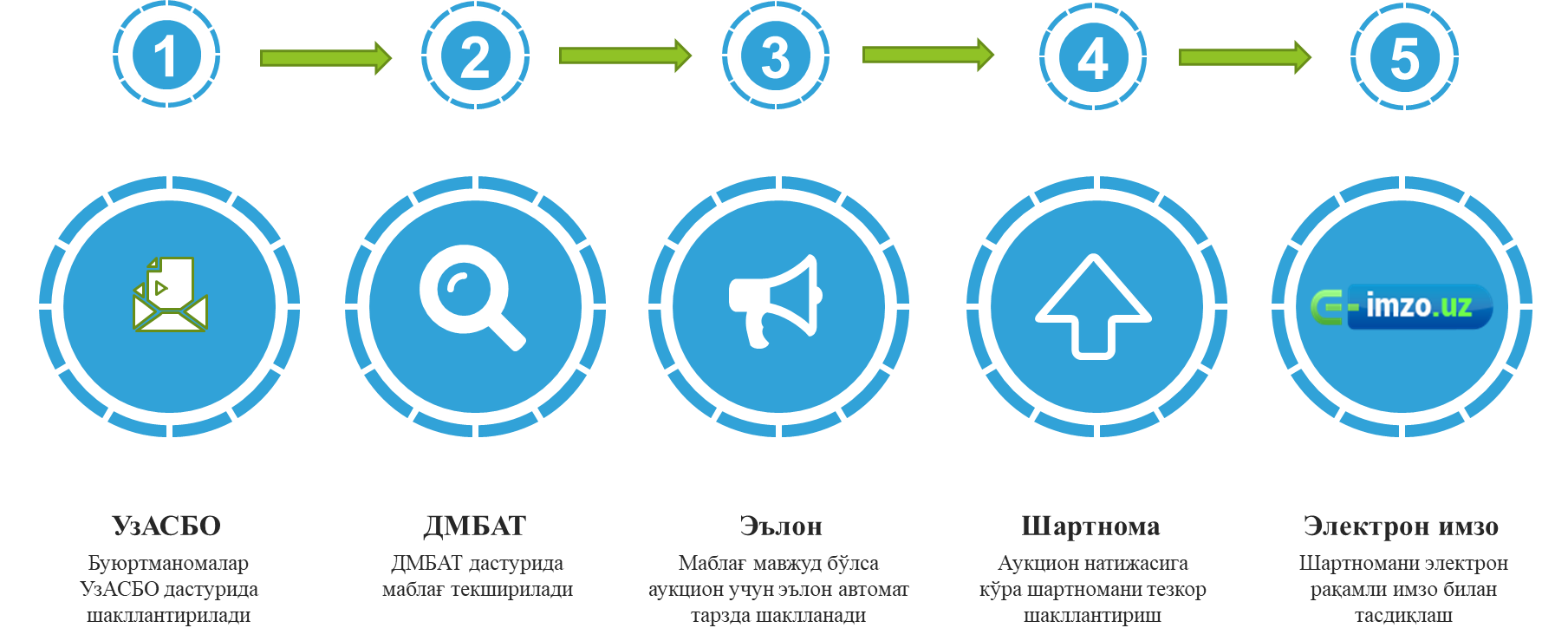 UzASBO
  Orders are created in the UzASBO program
Announcement
If the fund is available, the announcement for the auction will be created automatically
Agreement
Quick conclusion of the contract based on the result of the auction
Electronic signature
Confirmation of the contract with an electronic digital signature
DMBAT
Funding is verified in the DMBAT program
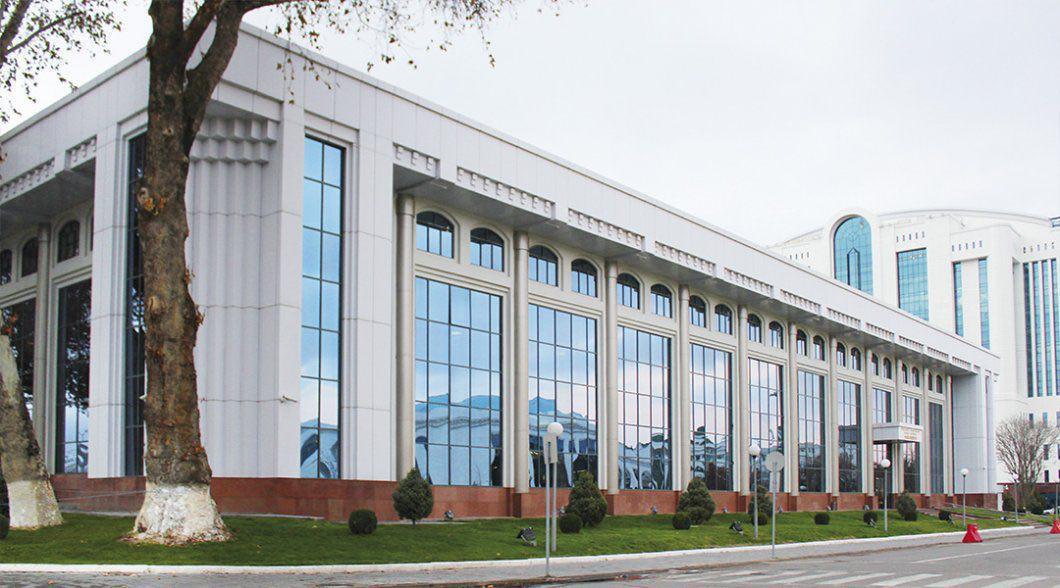 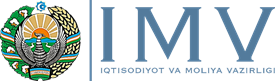 Treasury Service Committee under the Ministry of Economy and Finance of the Republic of Uzbekistan
Thank you for your attention!